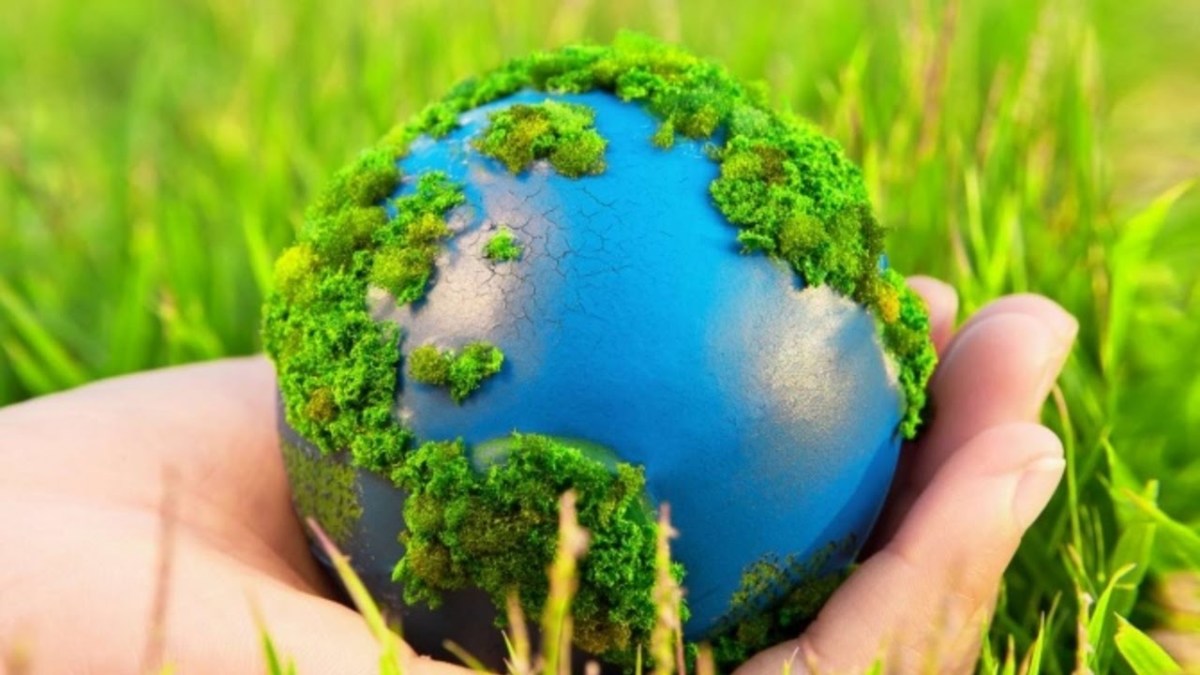 Экологический урок:
«Мир без мусора»
Что мы называем отходами?
Полигон
СанПиН 2.1.7.1038-01 Гигиенические требования к устройству и содержанию полигонов для твердых бытовых отходов
СанПиН 2.1.7.1322-03 "Гигиенические требования к размещению и обезвреживанию отходов производства и потребления"
СанПиН 1746-77 Санитарные правила проектирования, строительства и эксплуатации полигонов захоронения неутилизируемых промышленных отходов
Полигон – не свалка!
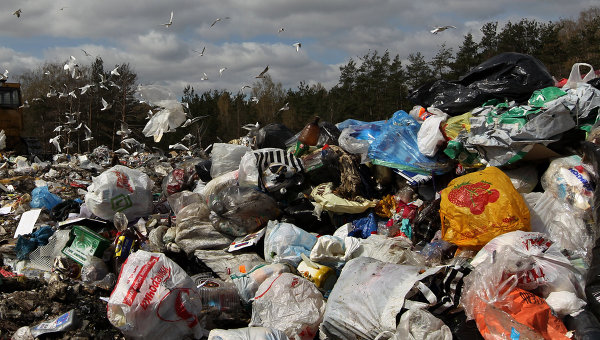 Откуда берутся эти горы мусора?
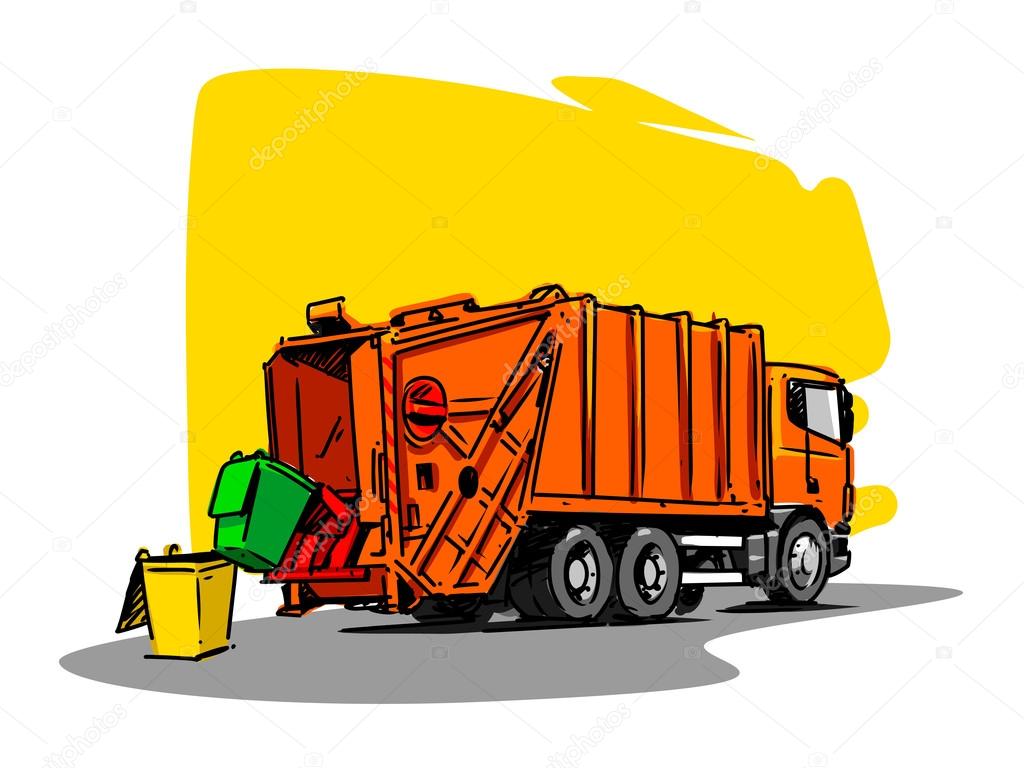 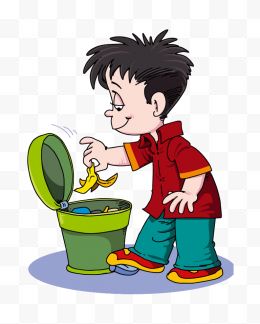 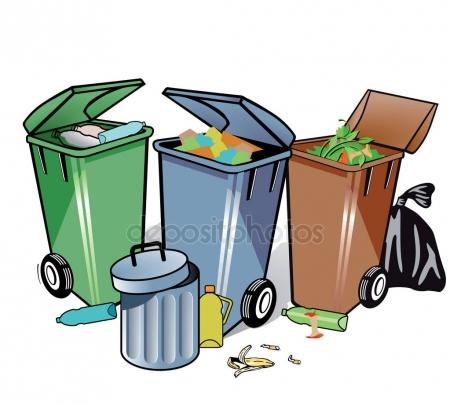 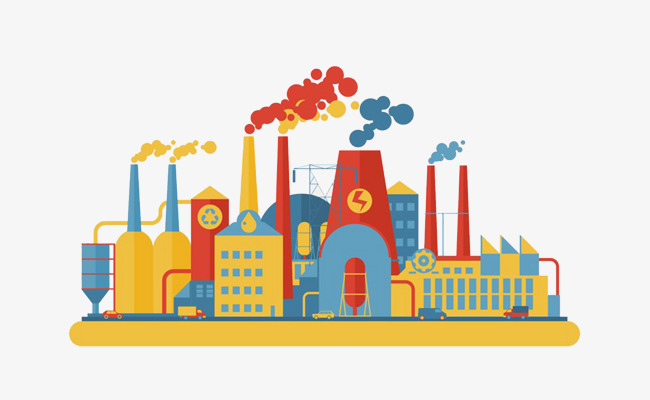 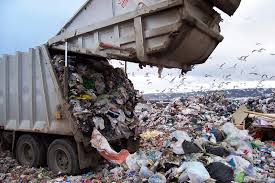 Чем плохи свалки?
Огромная территория 
Не оборудованы
Отравляют почву и воздух
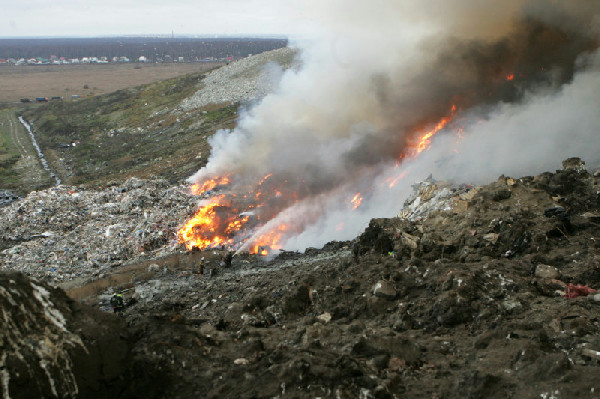 Промотр мультфильма «Валли»
Почему мусора стало так много?
Рост численности населения Земли
Появление новых синтетических материалов
Вещи стали более доступными
Рекламы
Упаковка
Ответственность
Дисциплинарная
Административная
Гражданско- правовая
Уголовная
Сколько разлагаются предметы повседневного обихода?
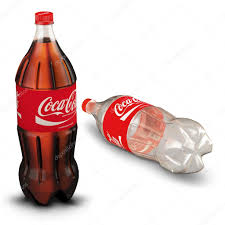 180-200 лет
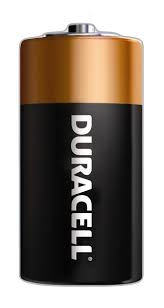 110 лет
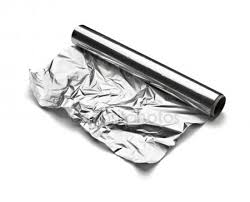 100 лет
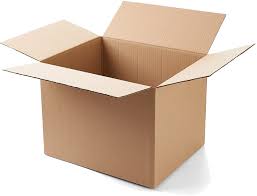 До 3х месяцев
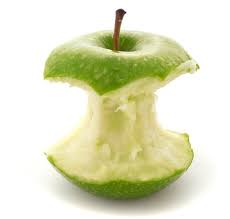 До 1 месяца
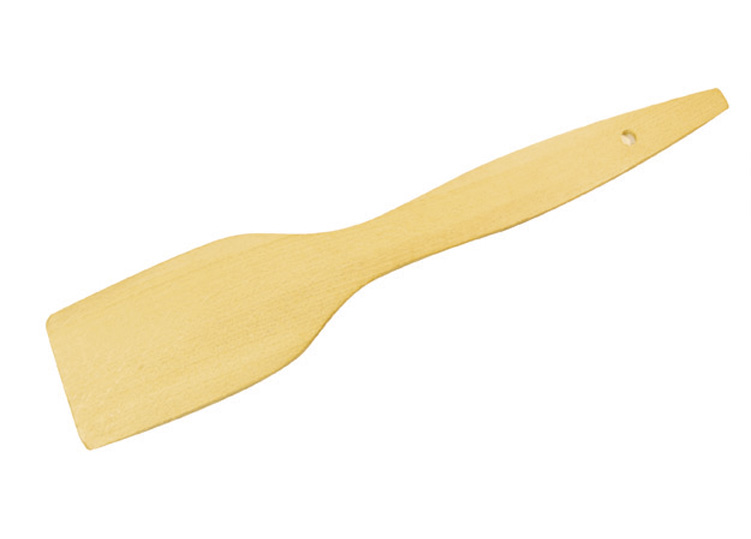 10 лет
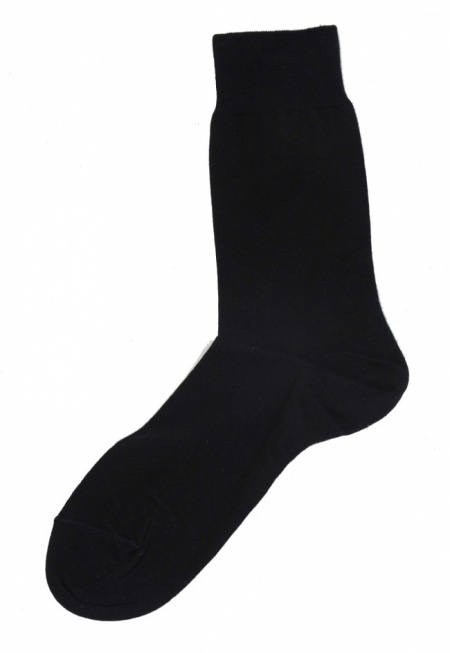 2-3 года
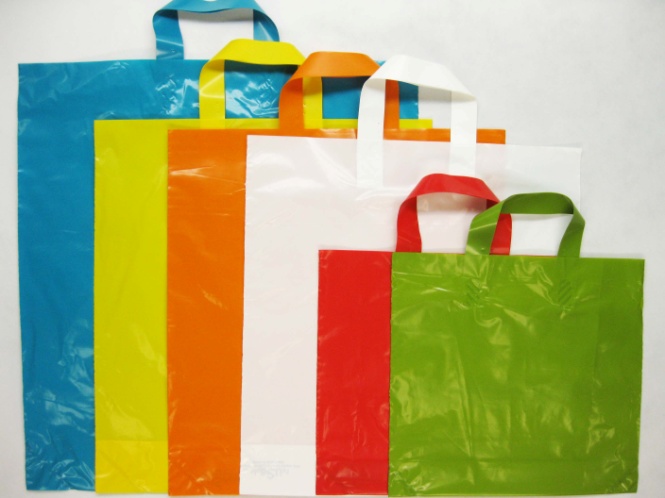 100-200 лет
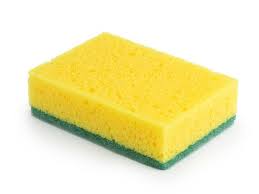 200 лет
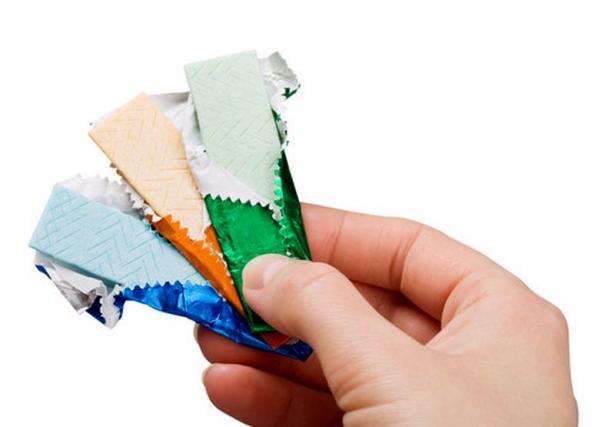 До 30 лет
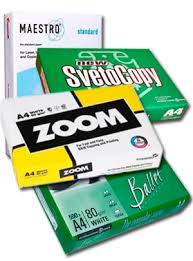 2 года
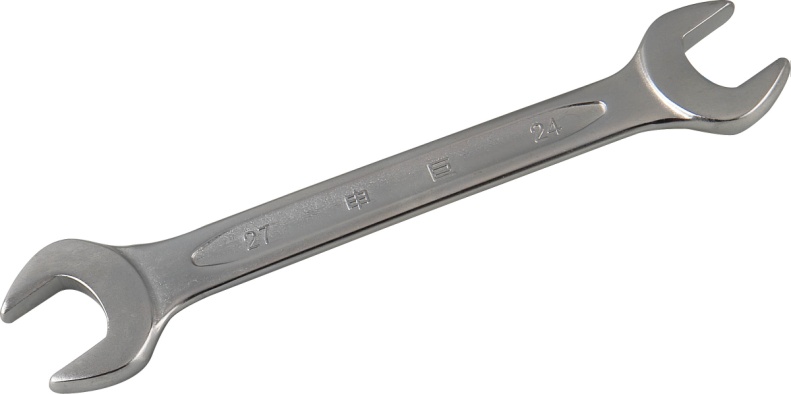 10-20 лет
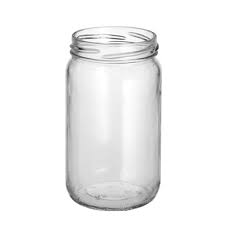 Более 1000 лет
Куда исчезают отходы?
Вред от захоронения на полигонах
Огромные территории
Полезные материалы вместо переработки хоронят
Токсичность
Часто самовозгораются
Место скопления мышей, крыс, птиц
Не украшают наши пейзажи.
Сжигание
Плюсы
+ Объем отходов уменьшается до 30 процентов
+ Тепло
Минусы
- Дорого
-Не безопасно
-Образуются другие отходы
-Не эффективно
Вторичная переработка
+Сохраняет первичные ресурсы
+Сокращает количество отходов, которые вывозятся на свалку
+Сохраняет наше здоровье
+Меньше загрязняет окрестности.
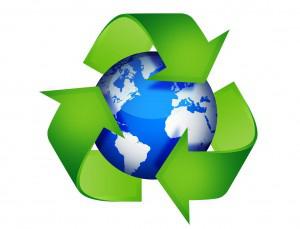 Как вы вторично можете использовать  отходы?
Игра:
наших
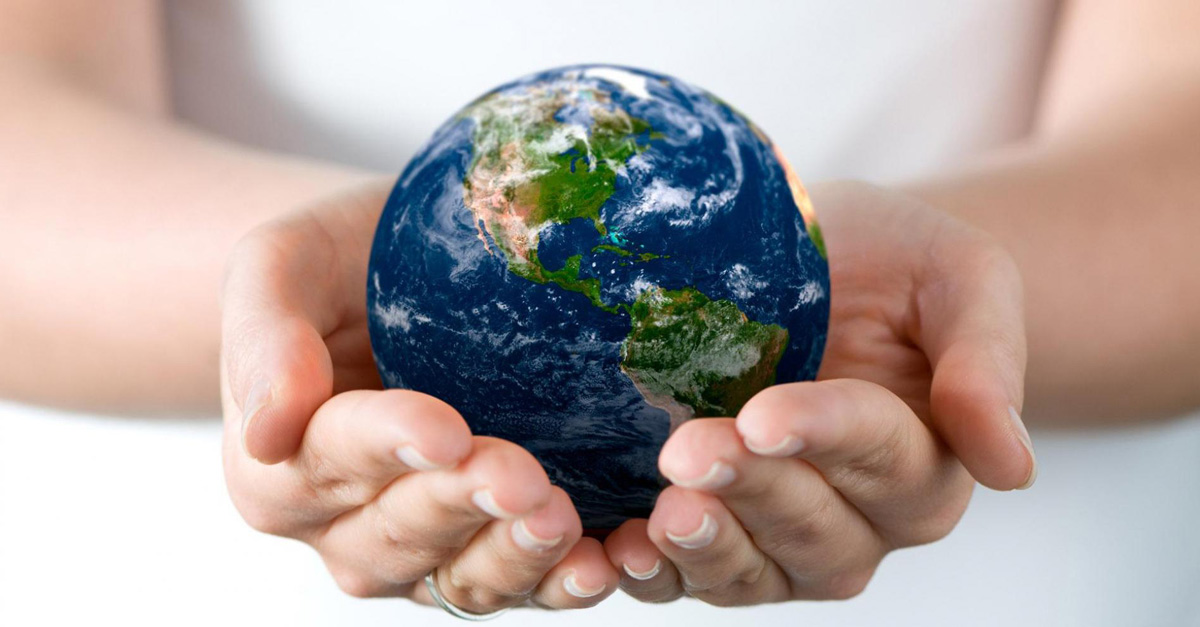 в
руках!
Все
Спасибо за внимание!